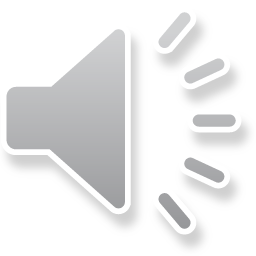 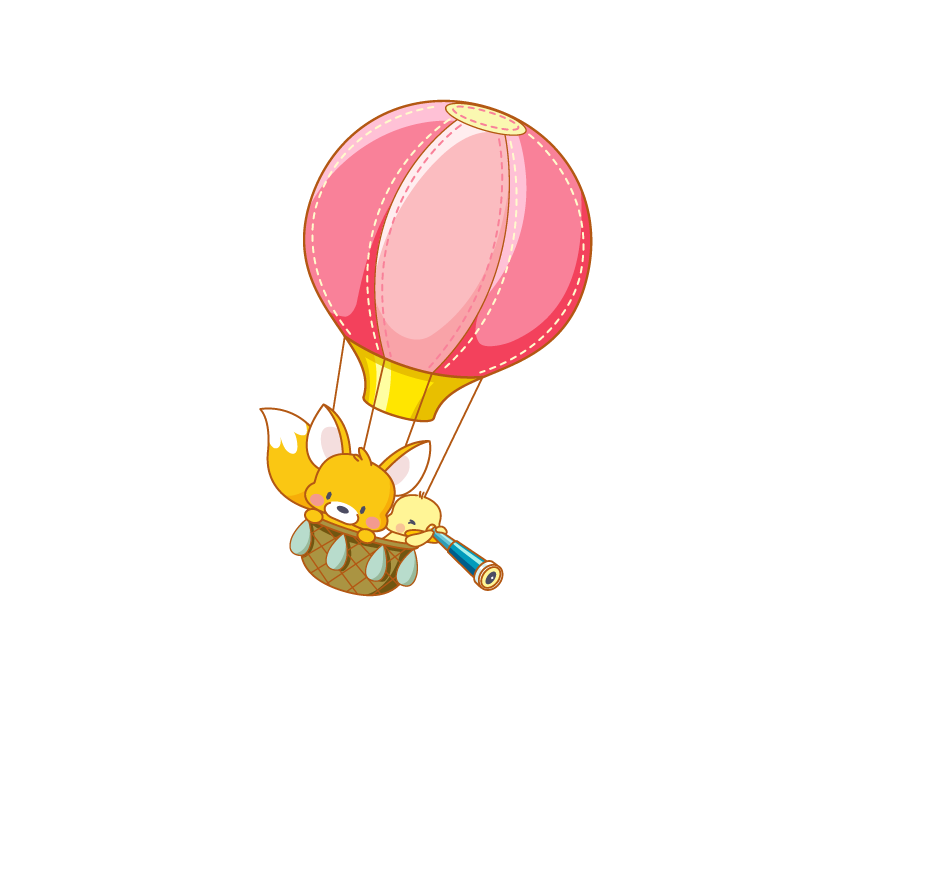 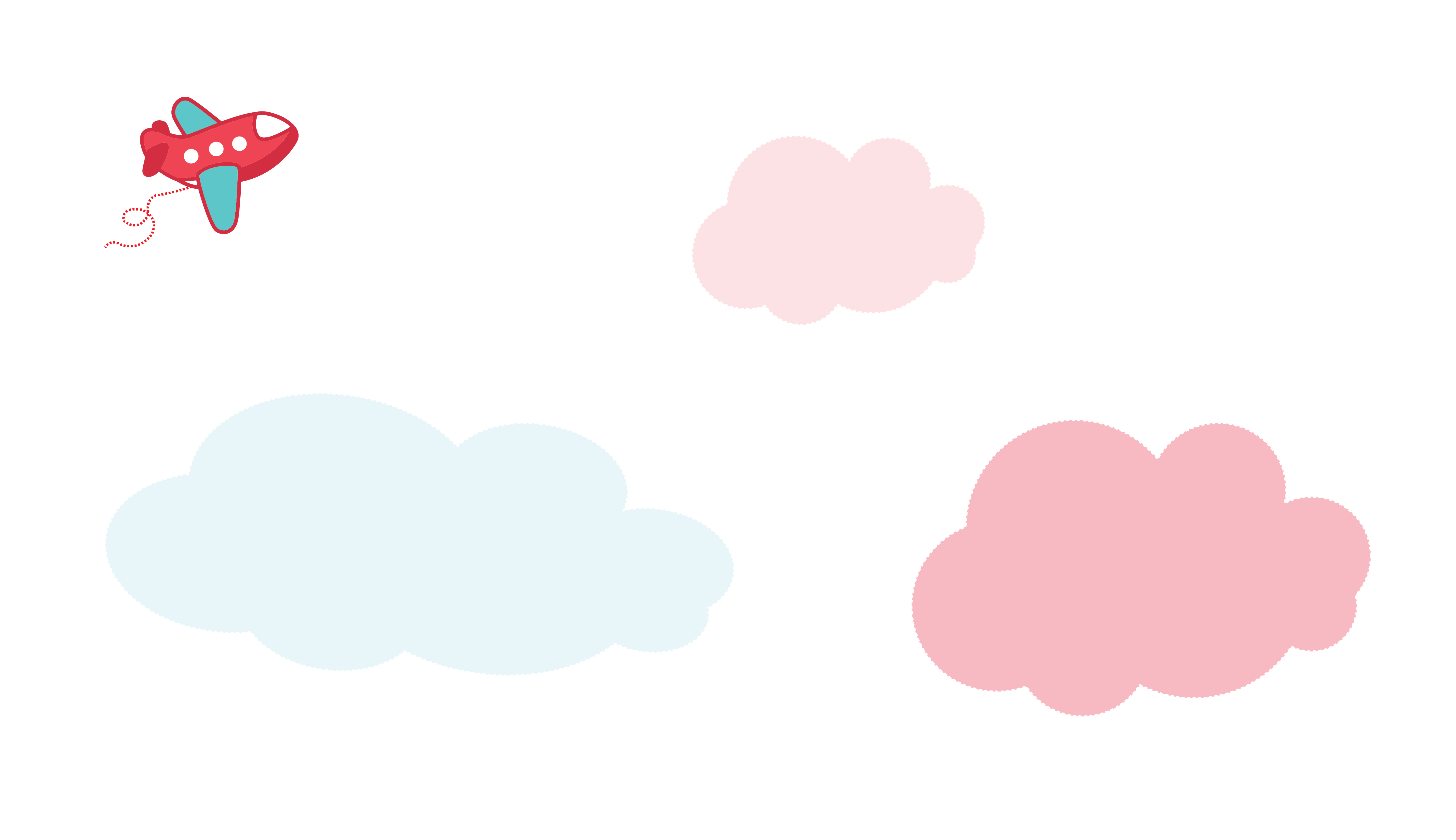 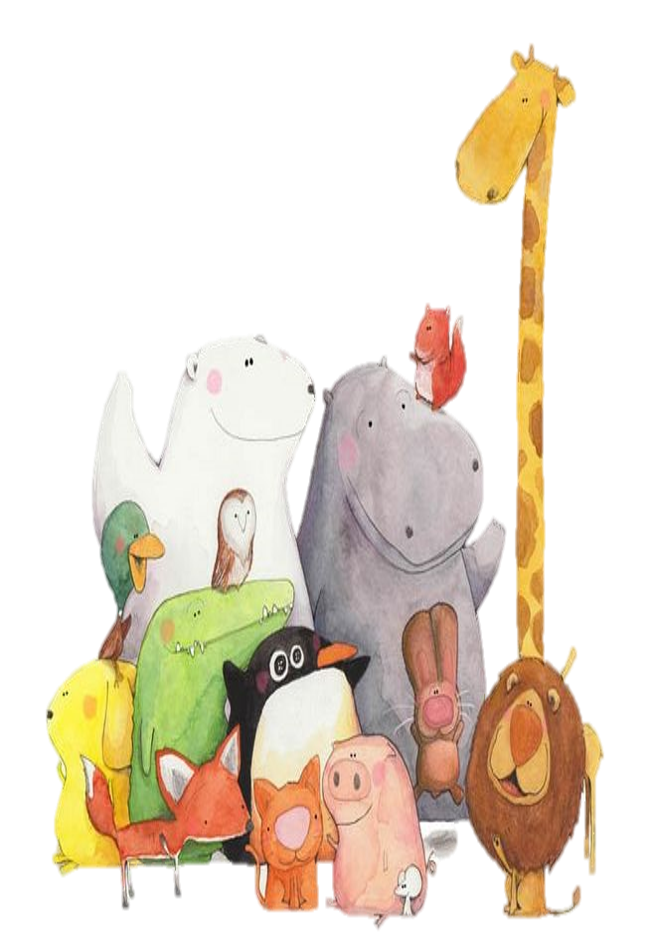 Tập viết chữ B hoa
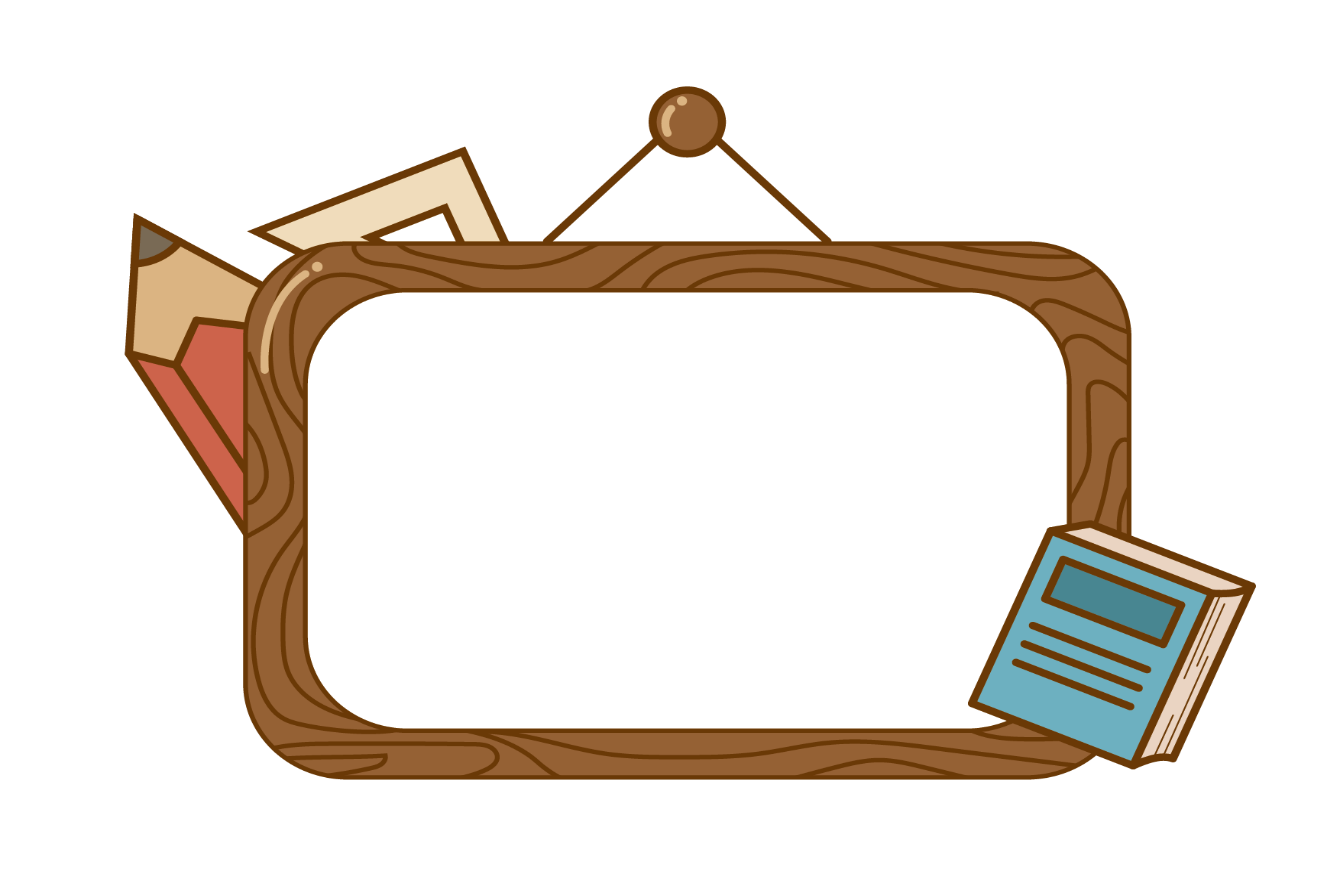 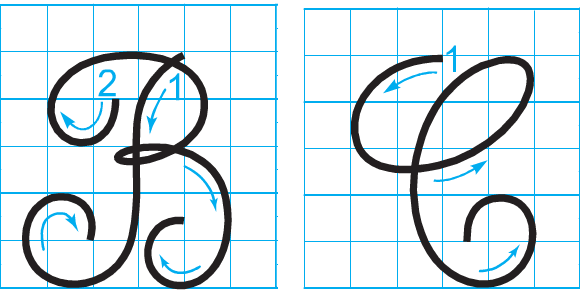 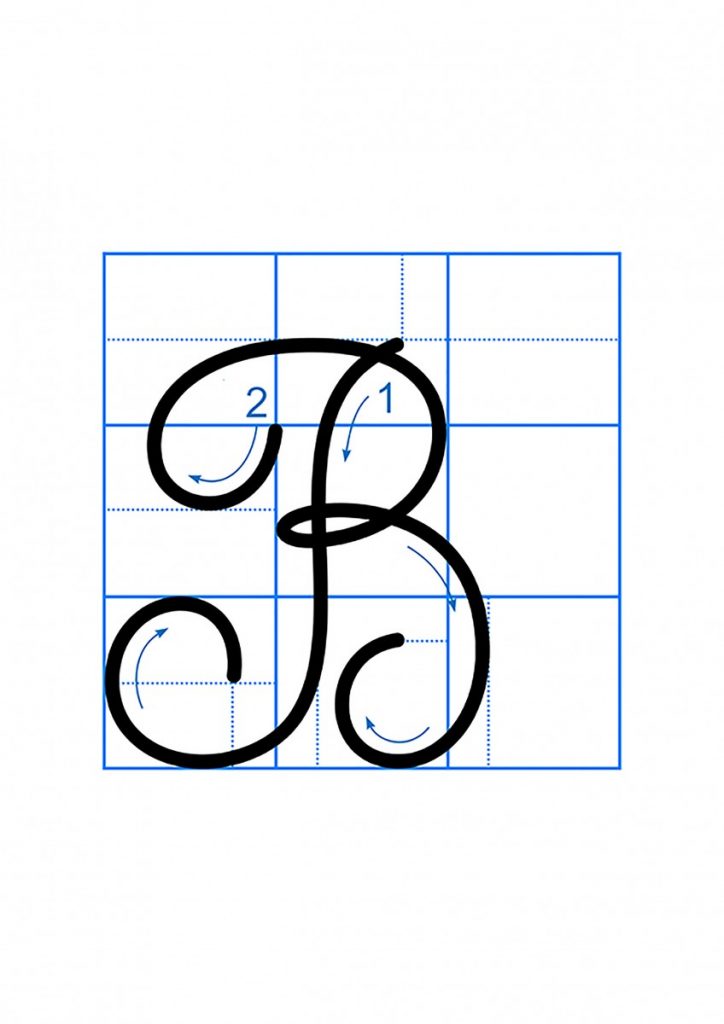 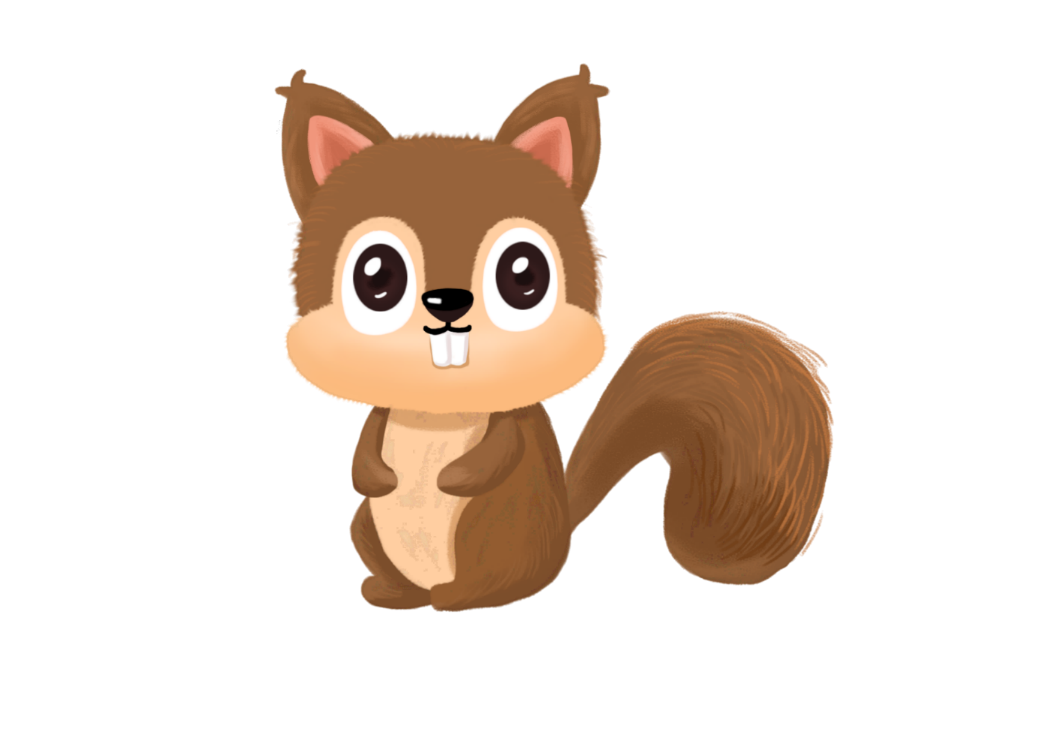 Chữ hoa B gồm mấy nét?
Quan sát và nêu chiều cao, độ rộng của chữ hoa B?
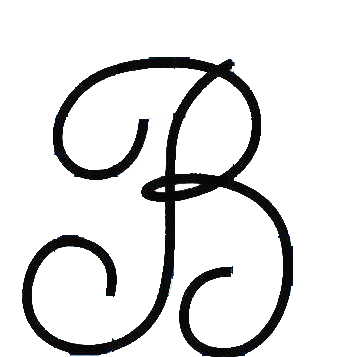 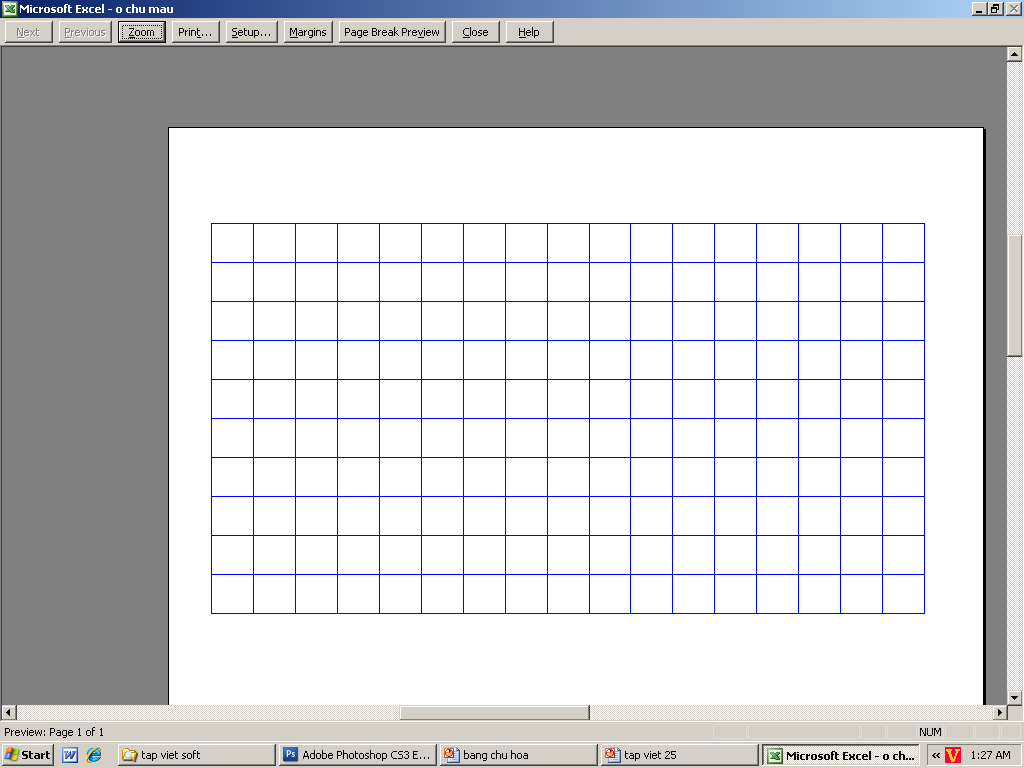 2
1
Chữ cái B  cỡ vừa cao mấy ô li ?
5 ô li
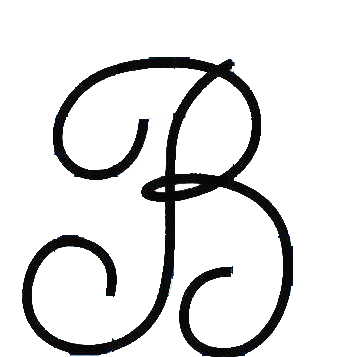 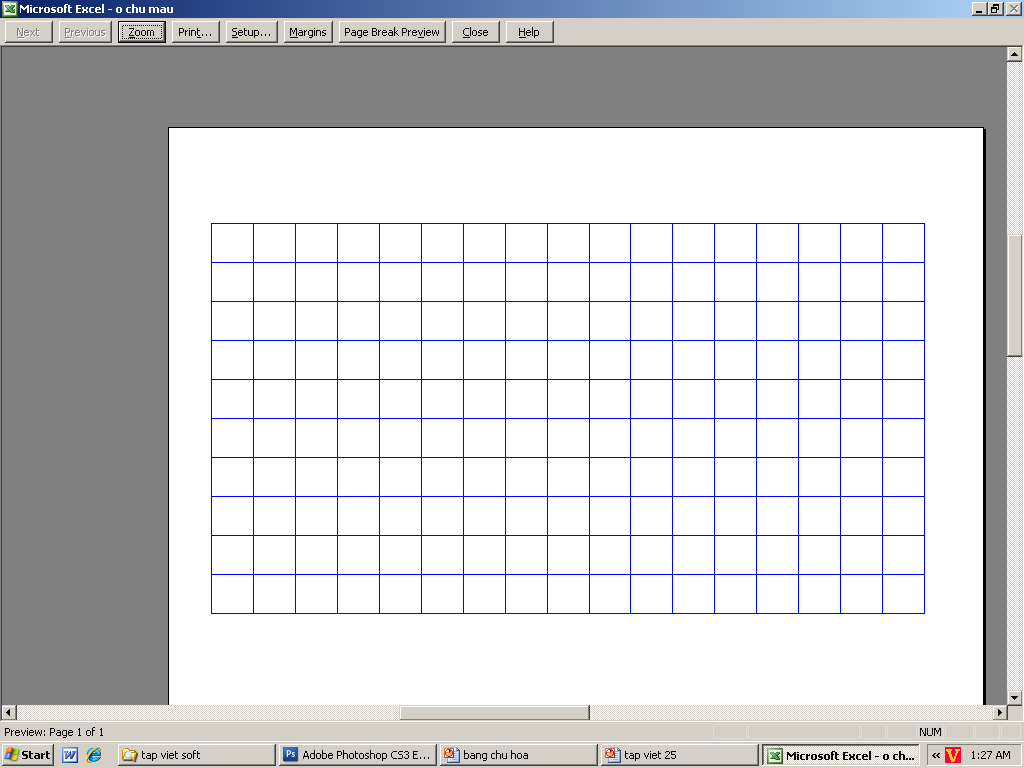 2
1
Chữ cái B  cỡ vừa rộng mấy ô li ?
4 ô li rưỡi
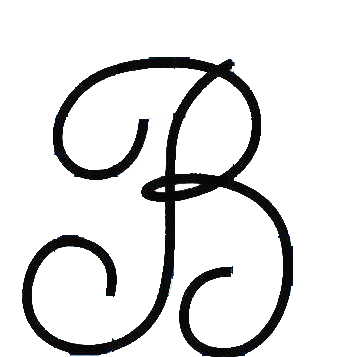 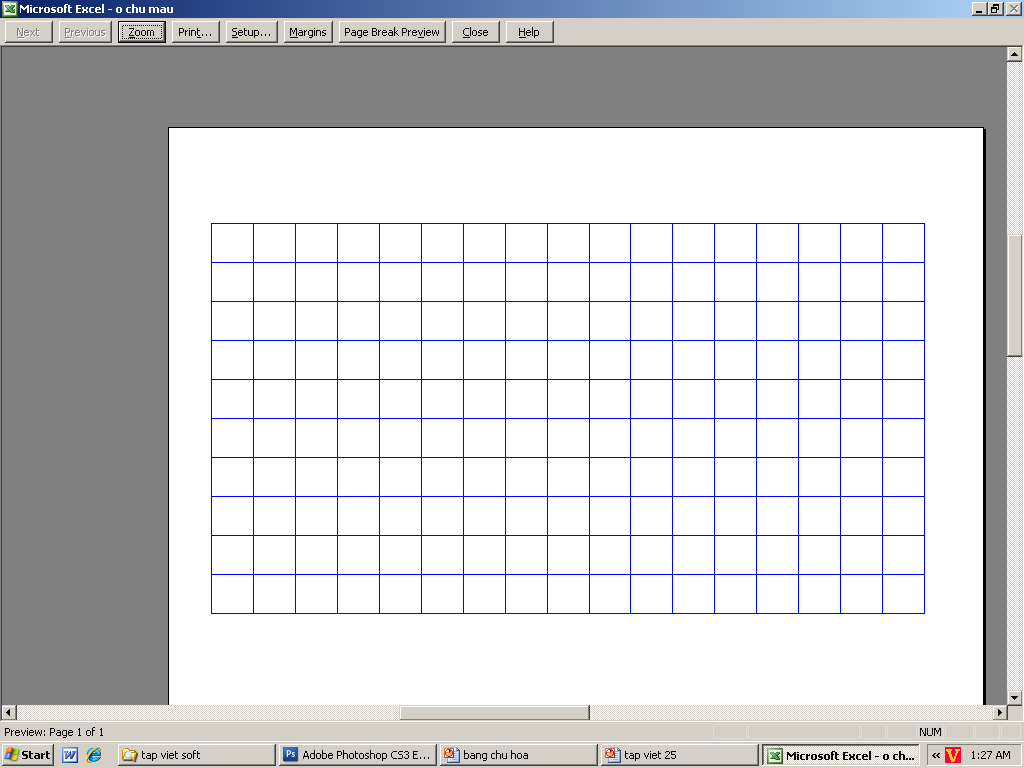 2
1
Chữ cái B gồm mấy nét?
a) 2 nÐt
Nét 1: Gần giống nét móc ngược trái, phía trên hơi lượn sang phải, đầu móc cong vào phía trong.
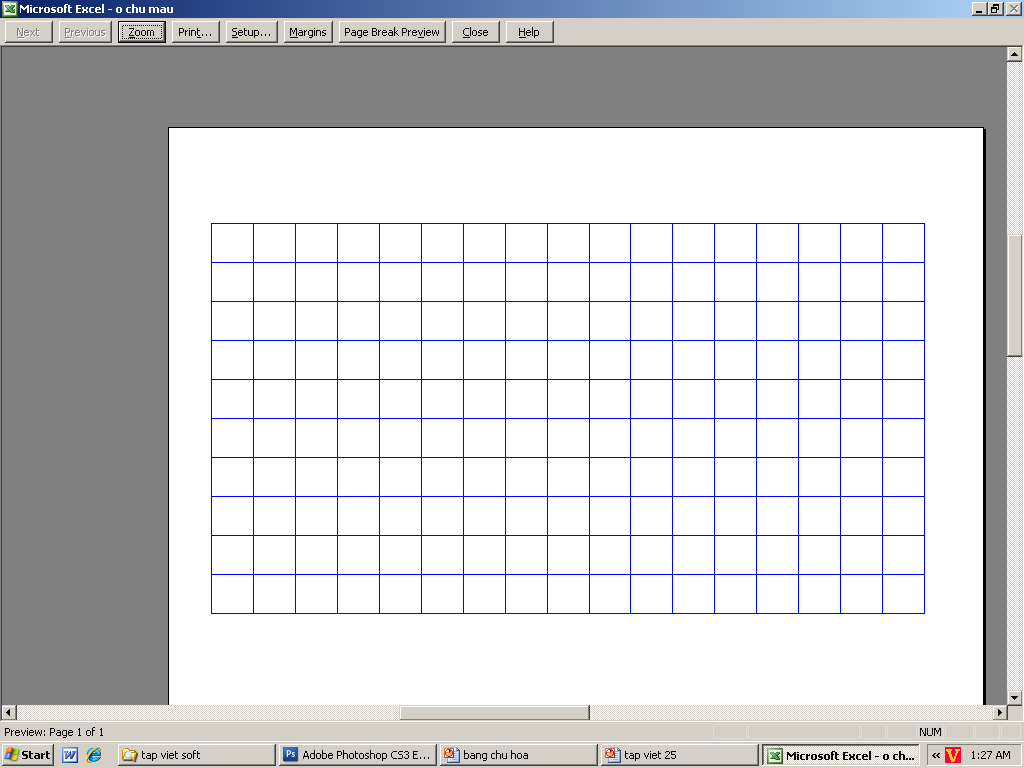 2
1
Nét 2: Kết hợp nét cong trên và nét cong phải nối liền nhau, tạo vòng xoắn nhỏ giữa thân chữ.
6
1
5
7
4
2
3
5
3
2
4
6
7
1
[Speaker Notes: Quy trình viết A]
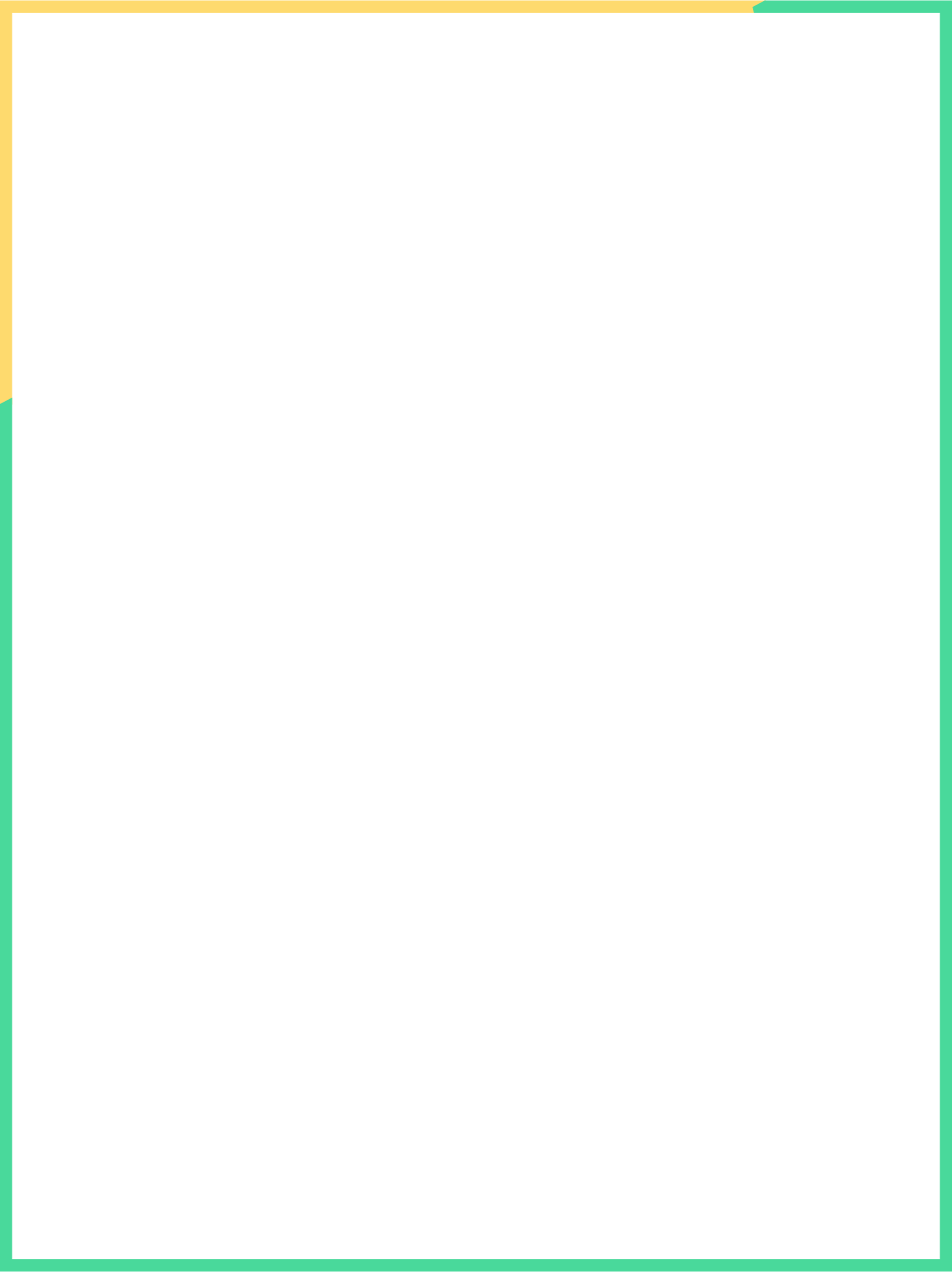 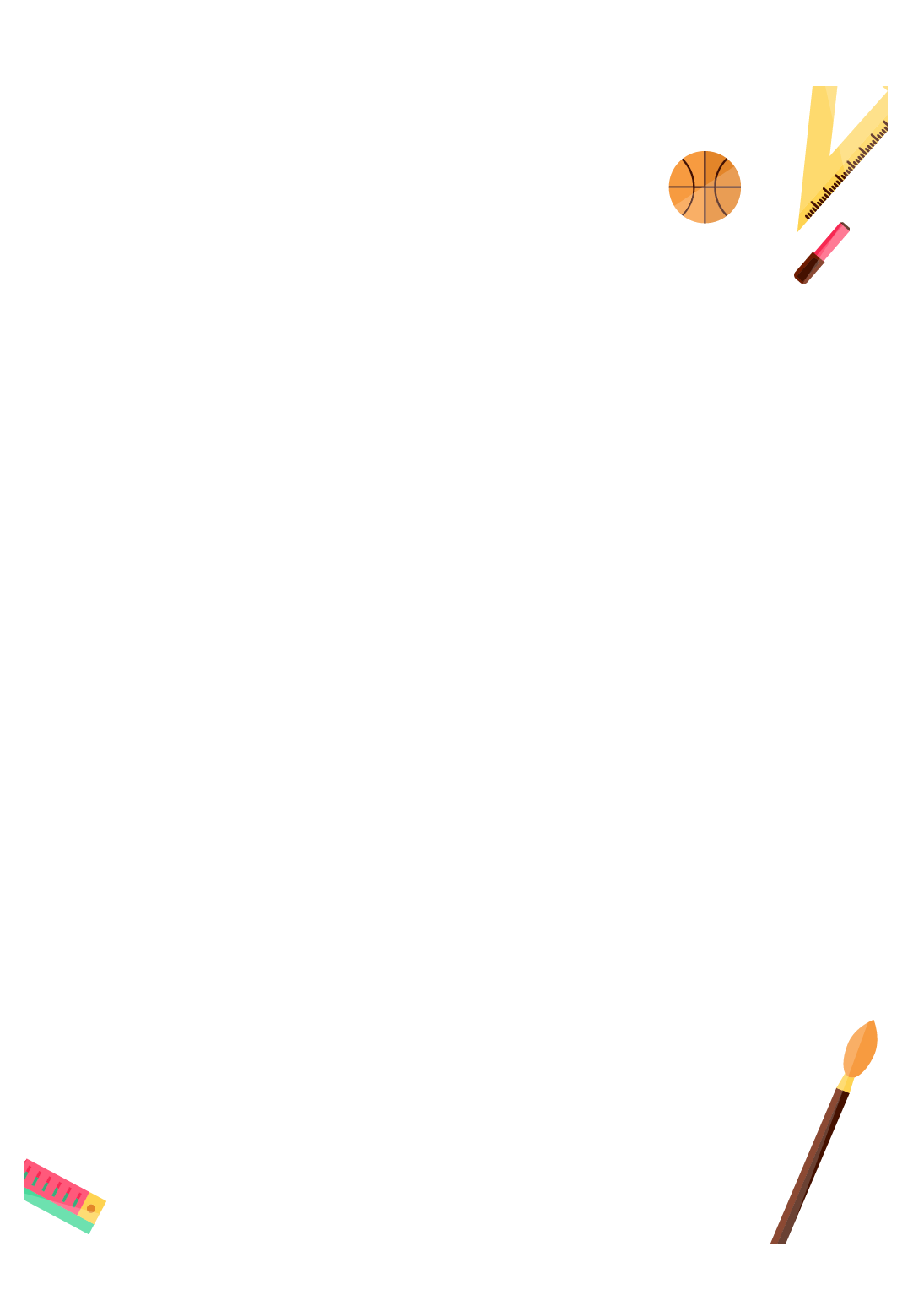 Viết chữ hoa B (cỡ vừa)
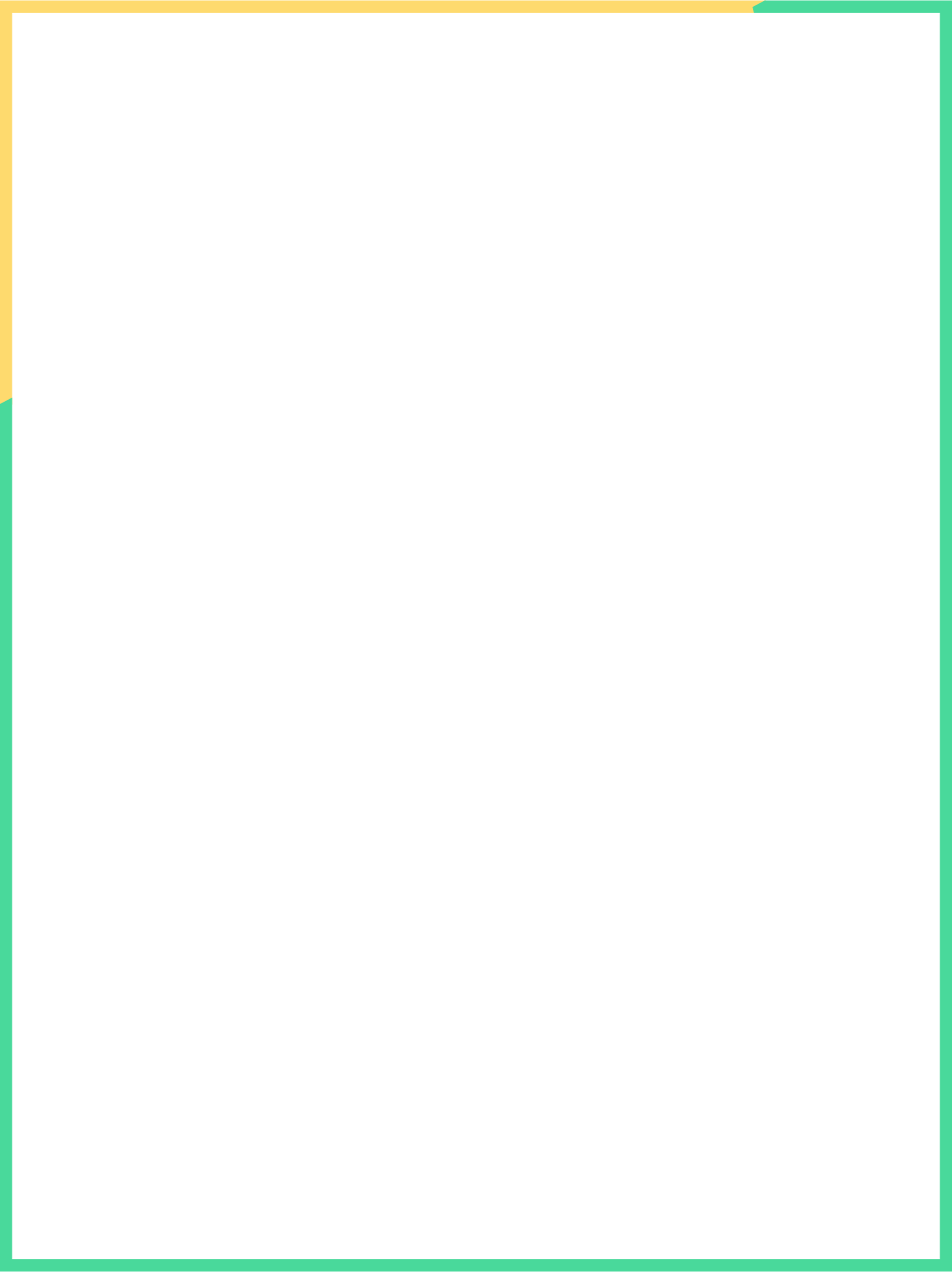 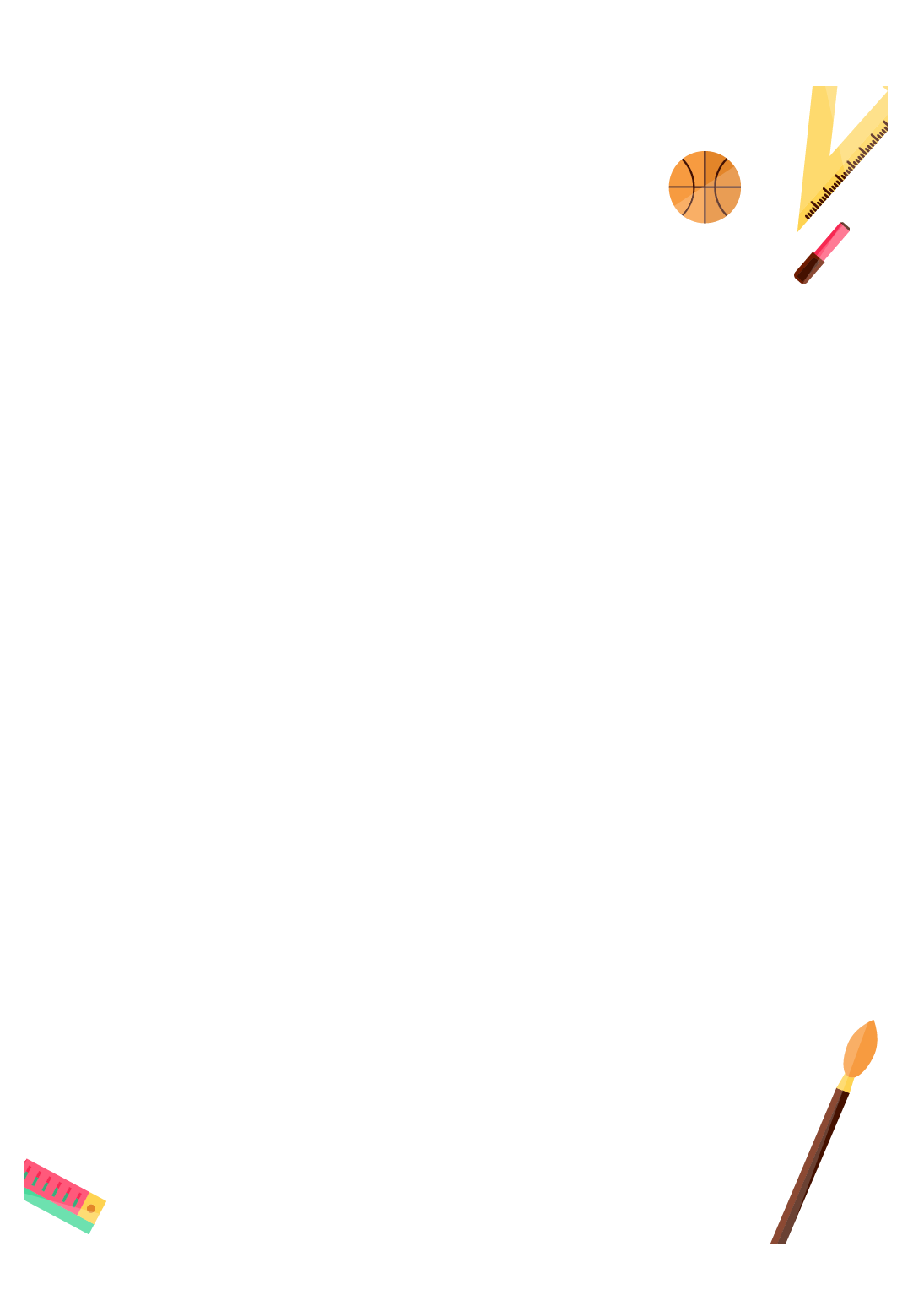 Viết chữ hoa B (cỡ nhỏ)
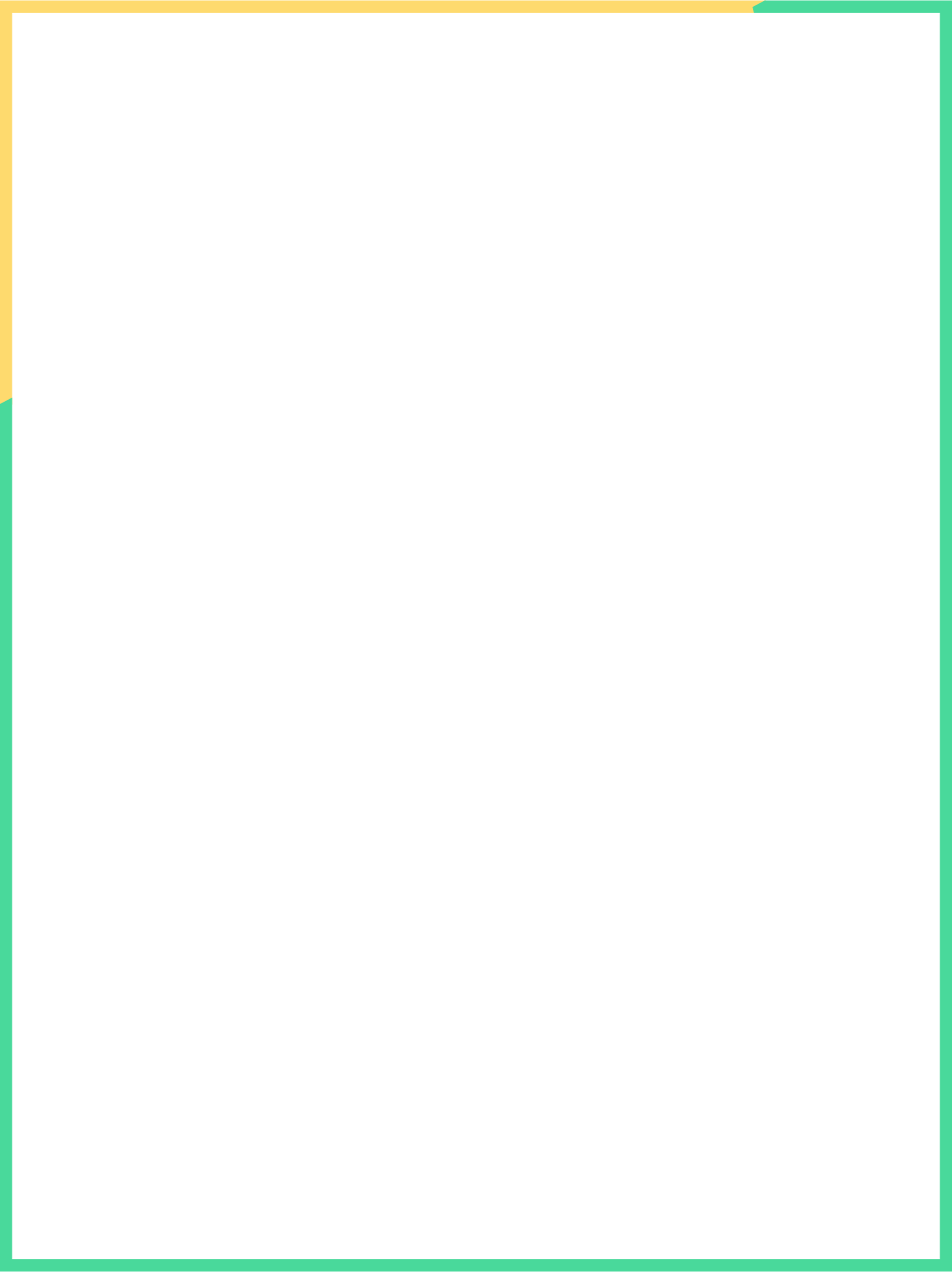 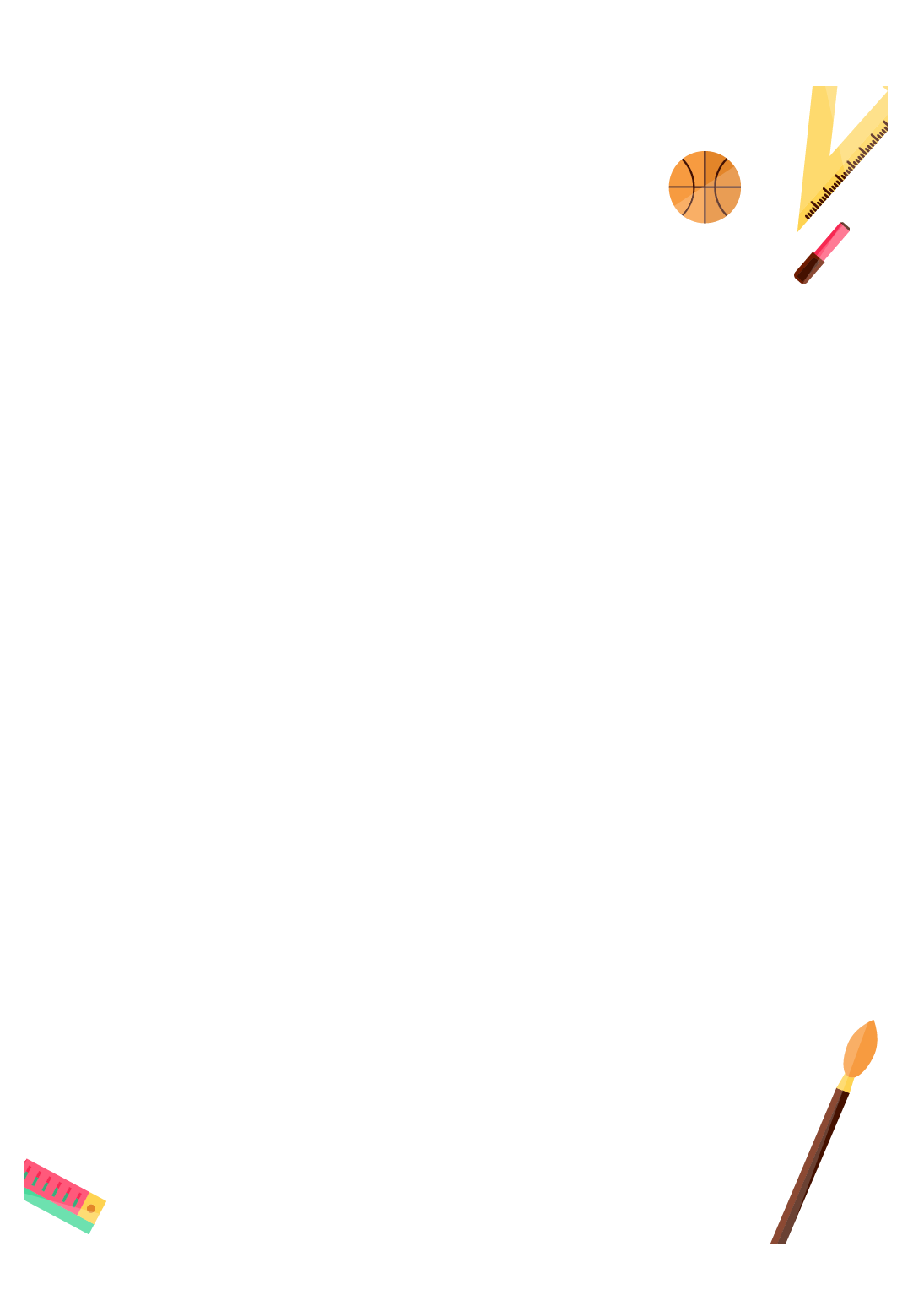 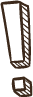 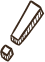 Viết bảng con
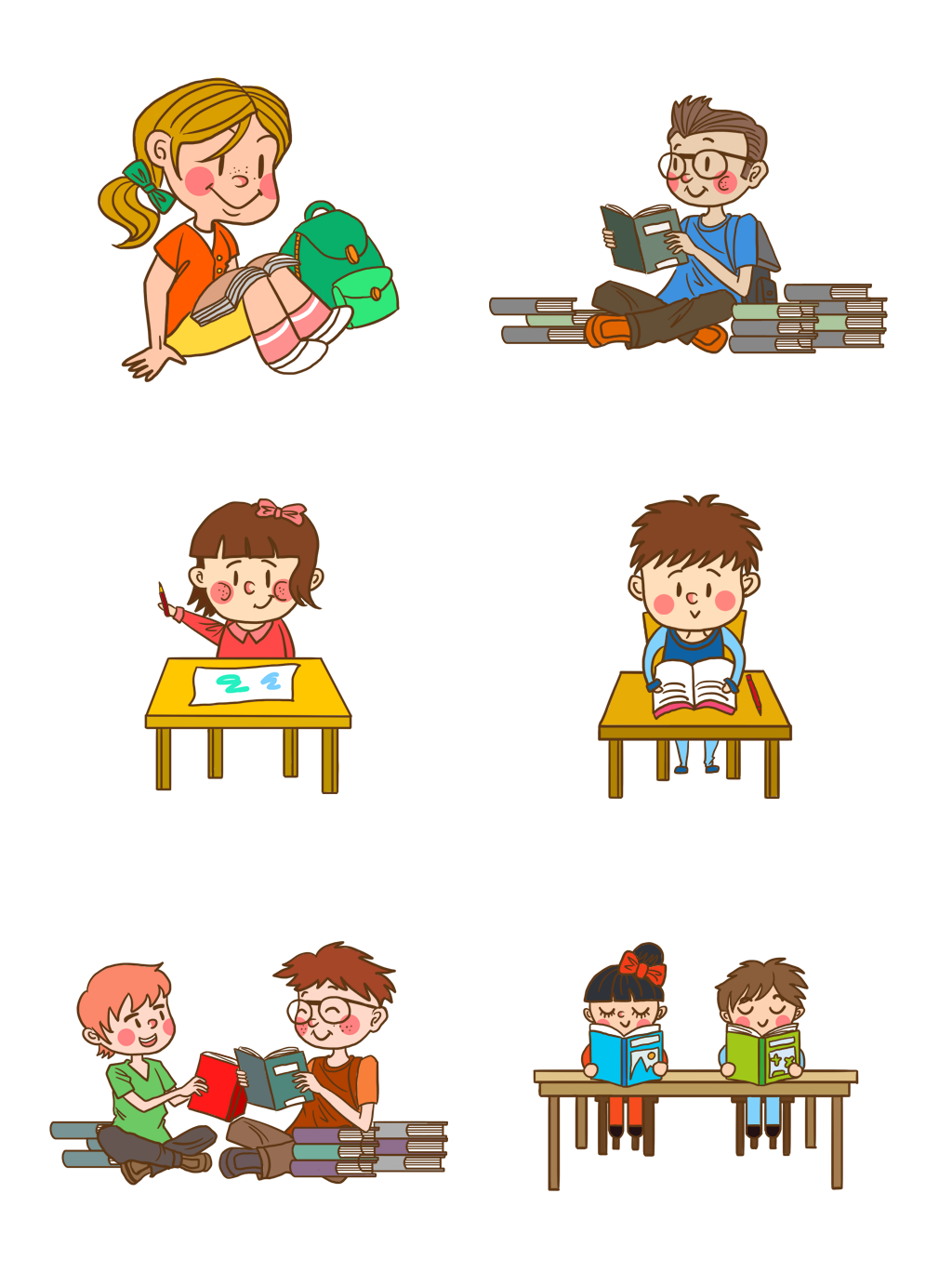 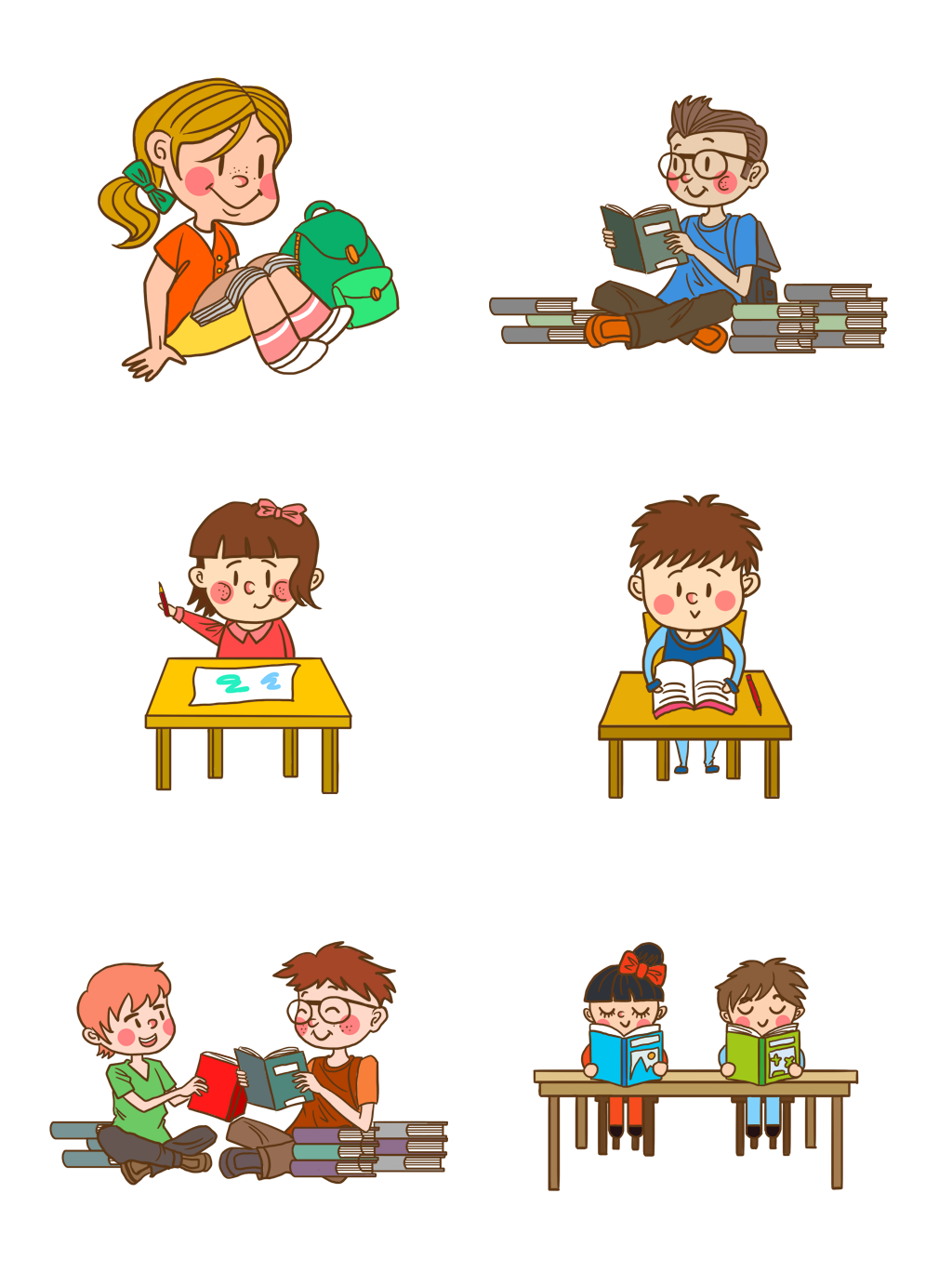 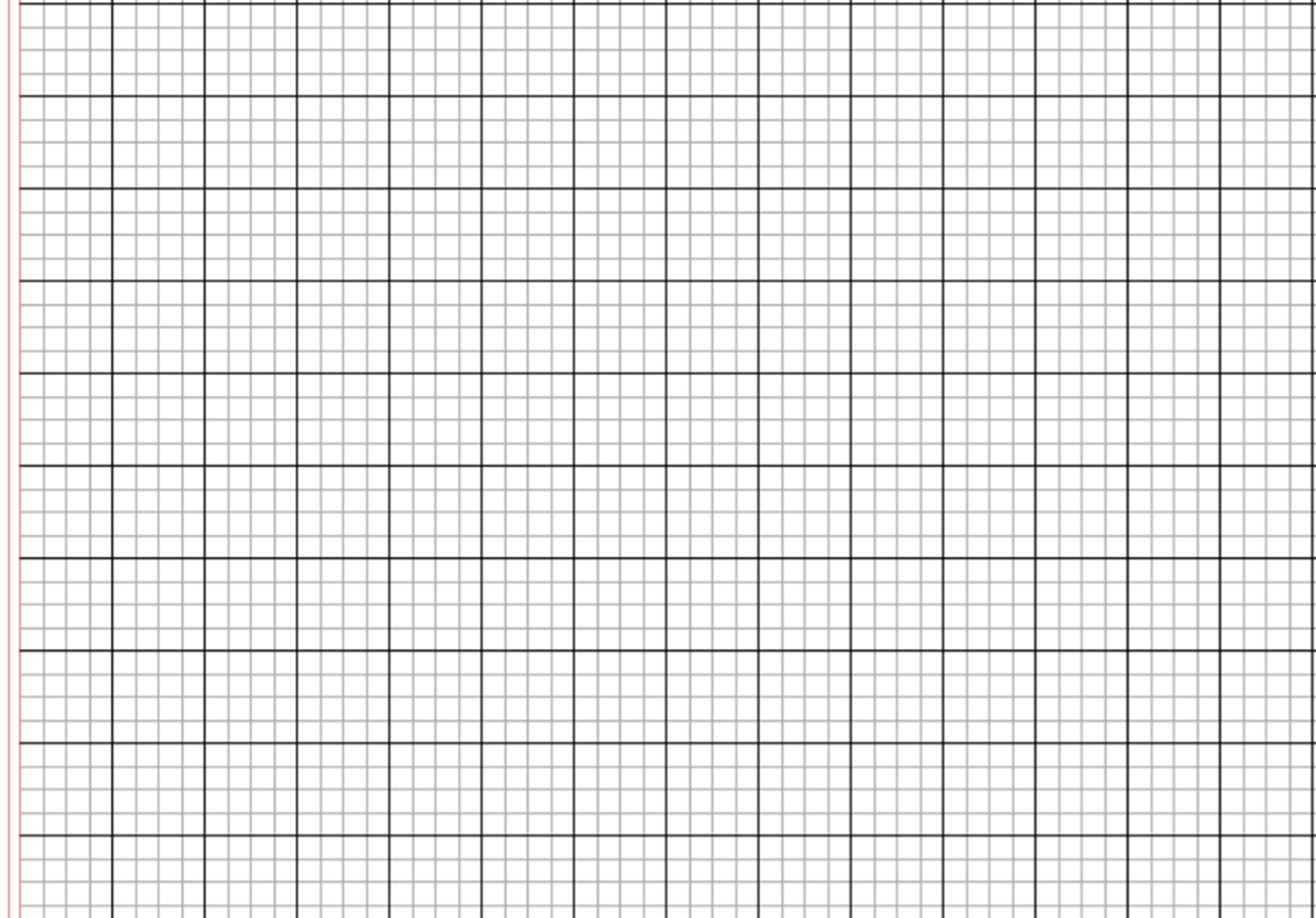 a. Chữ cái nào được viết hoa? 

b. Khoảng cách giữa các chữ ghi tiếng như thế nào?

c. Những chữ cái nào cao 2.5 li ?
Bạn χĘ giúp đỡ nhau.
 Chữ B.
 Khoảng cách giữa các chữ ghi tiếng là 1 con chữ o.
 Chữ B, b, g, đ, h
B
B
Bạn
Bạn χĘ giúp đỡ nhau
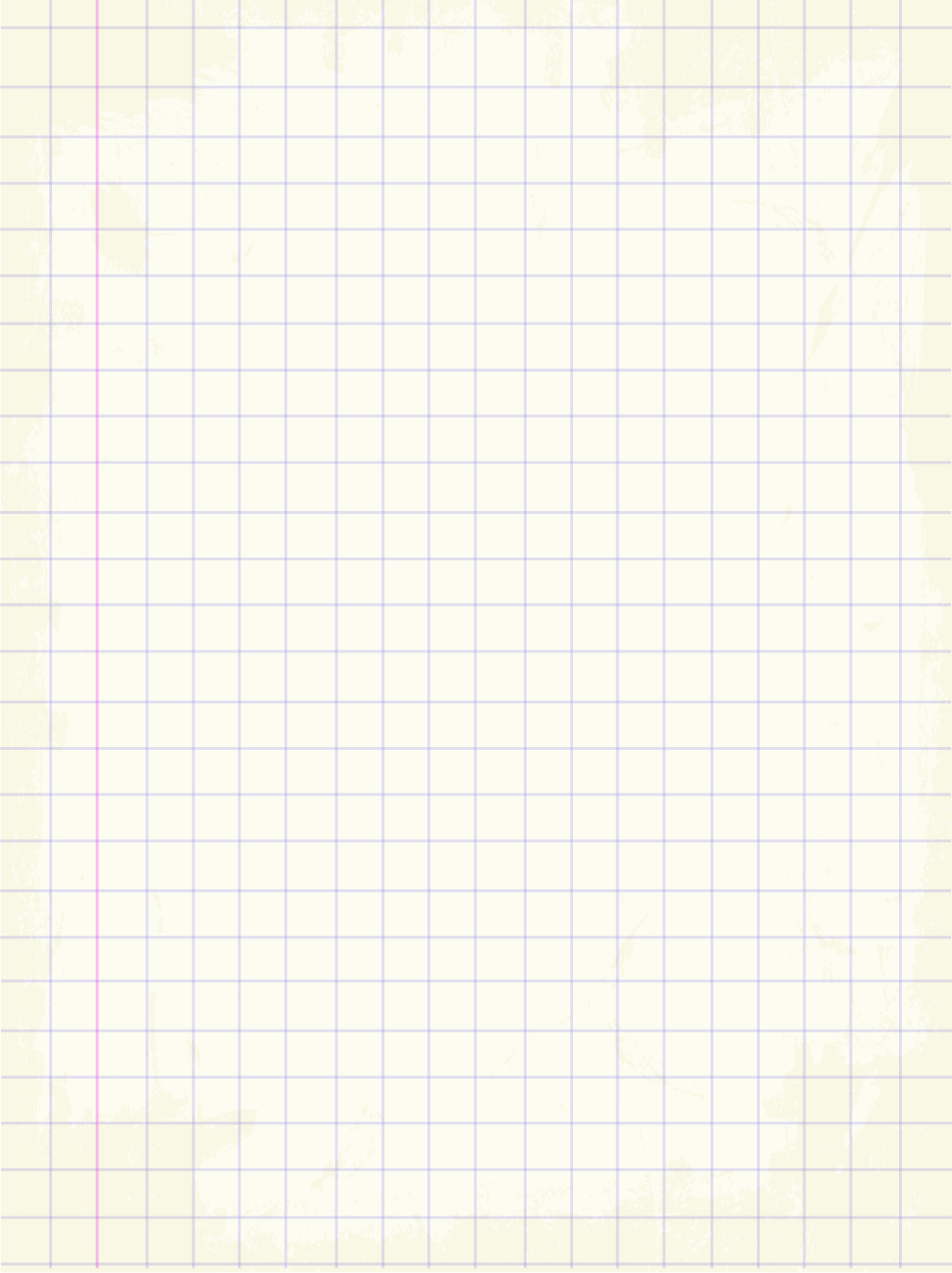 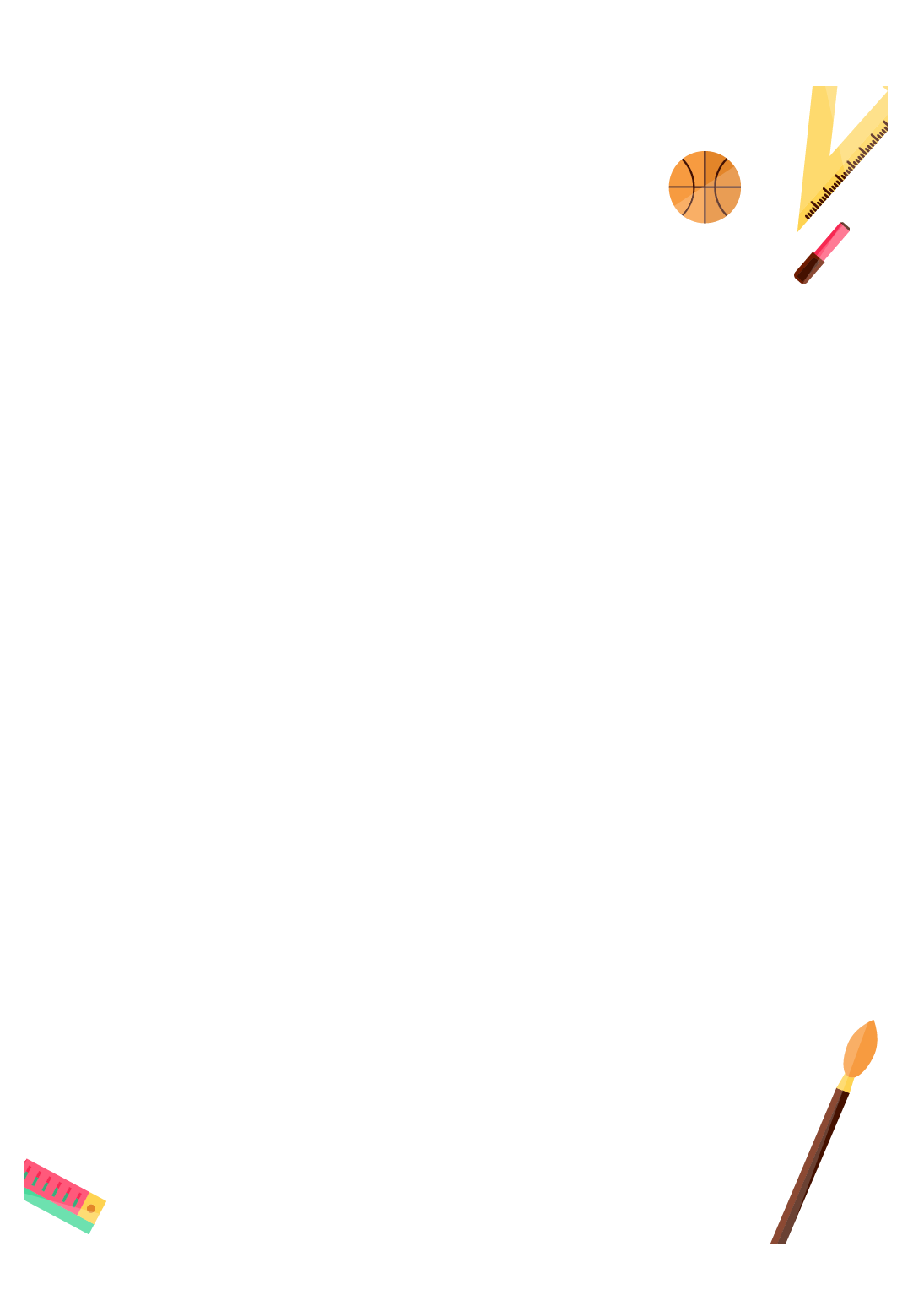 dinhphuong110993@gmail.com
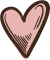 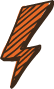 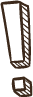 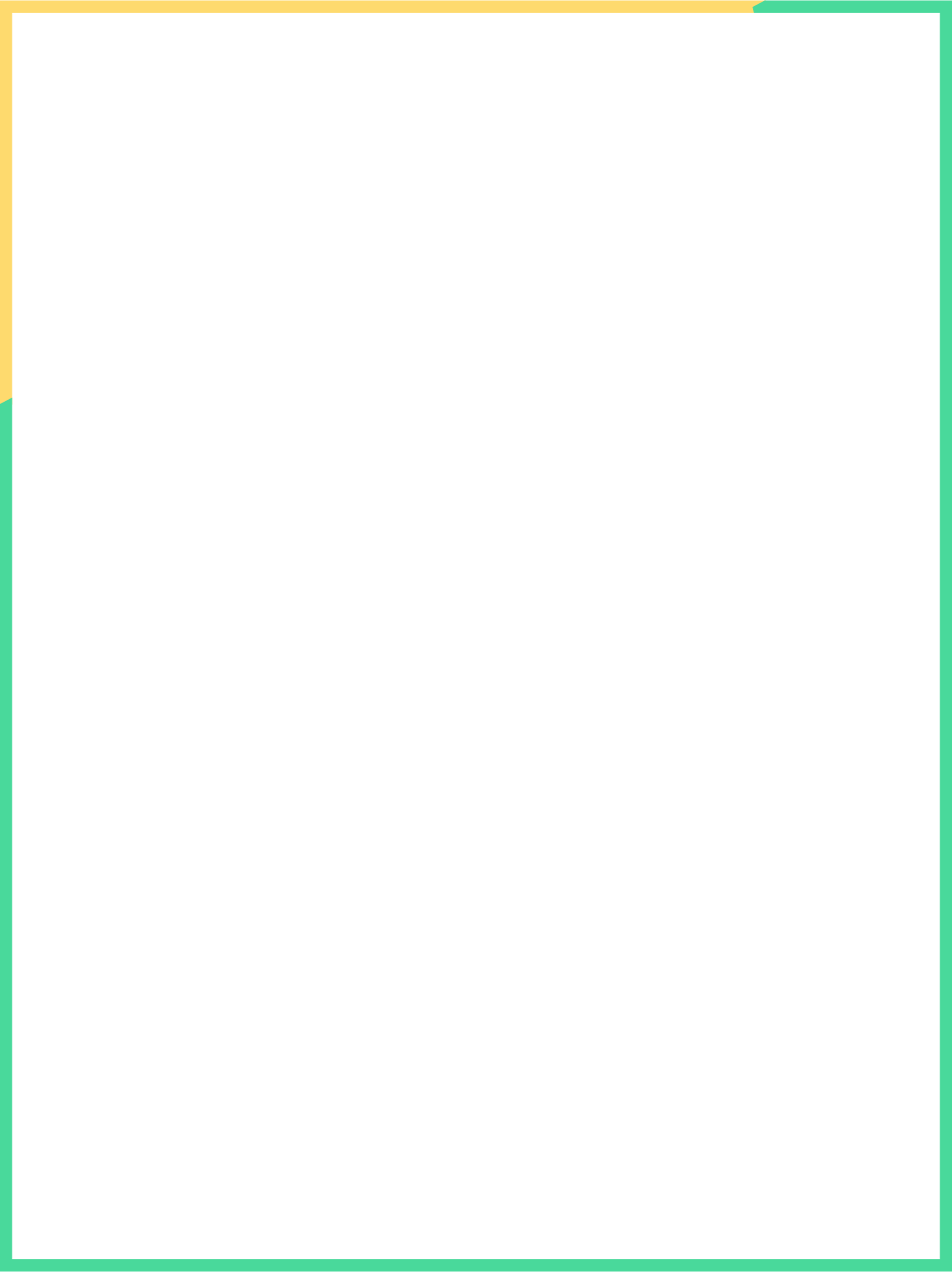 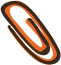 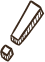 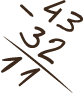 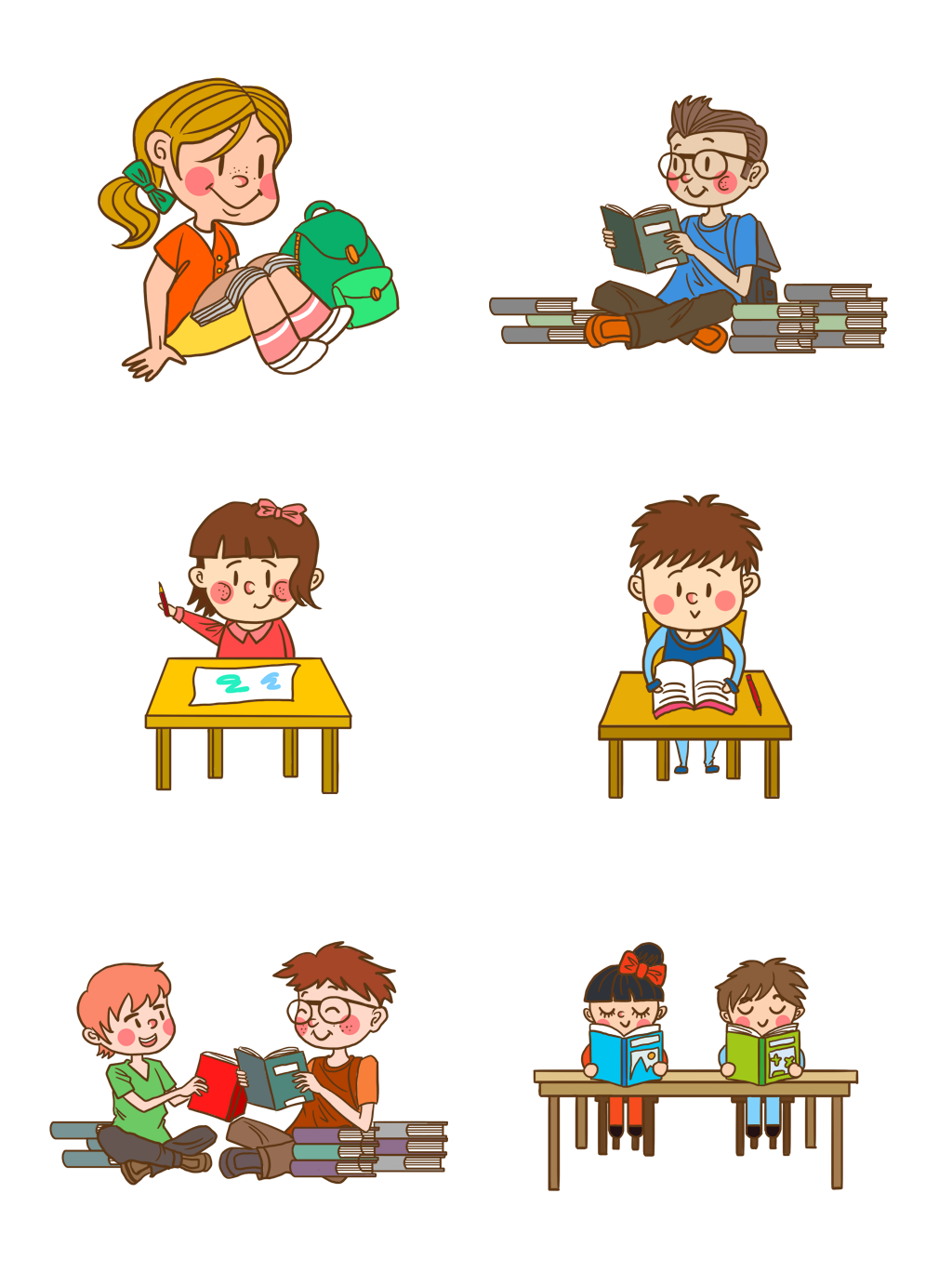 Thực hành
viết vở
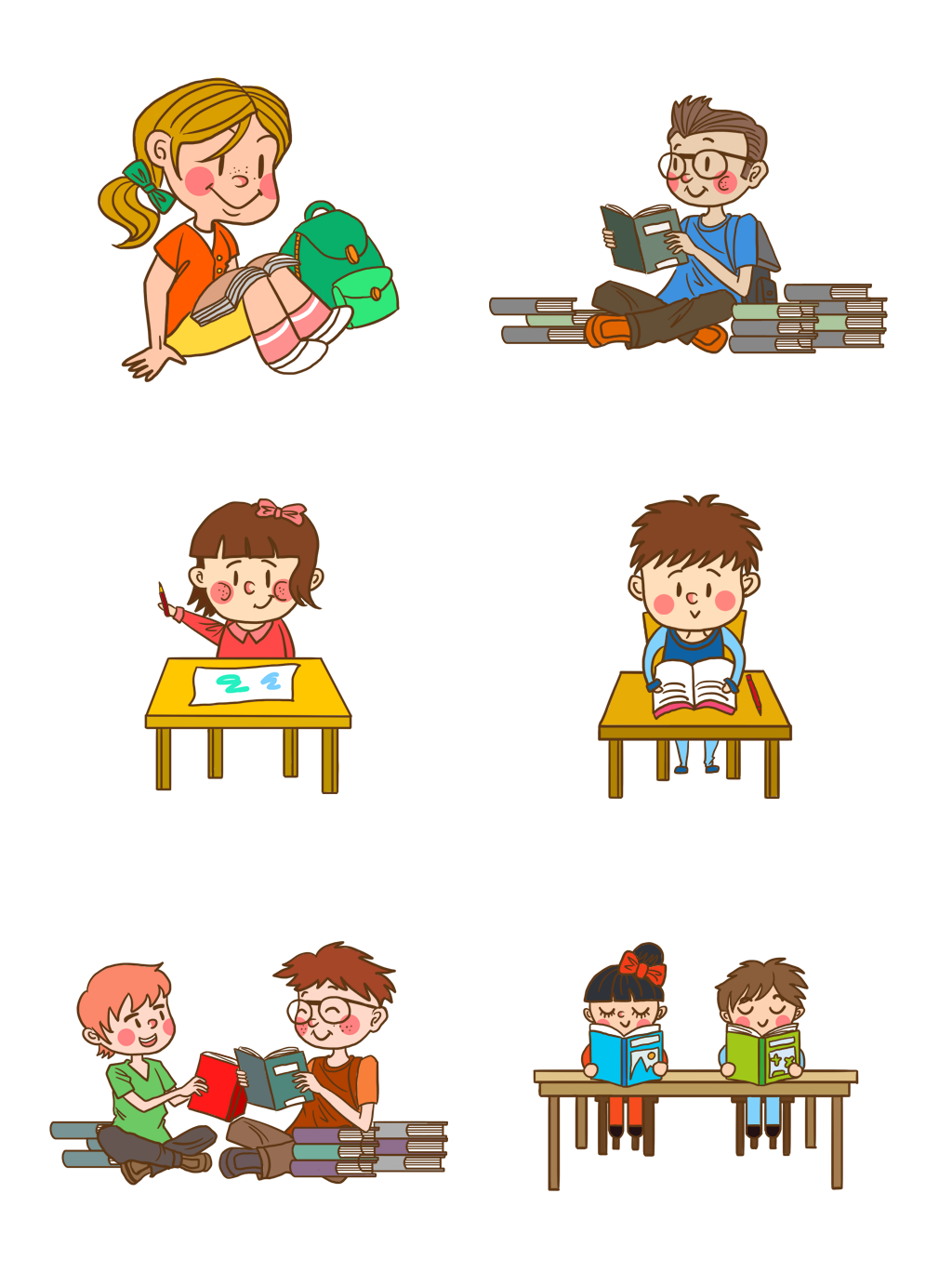 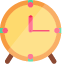 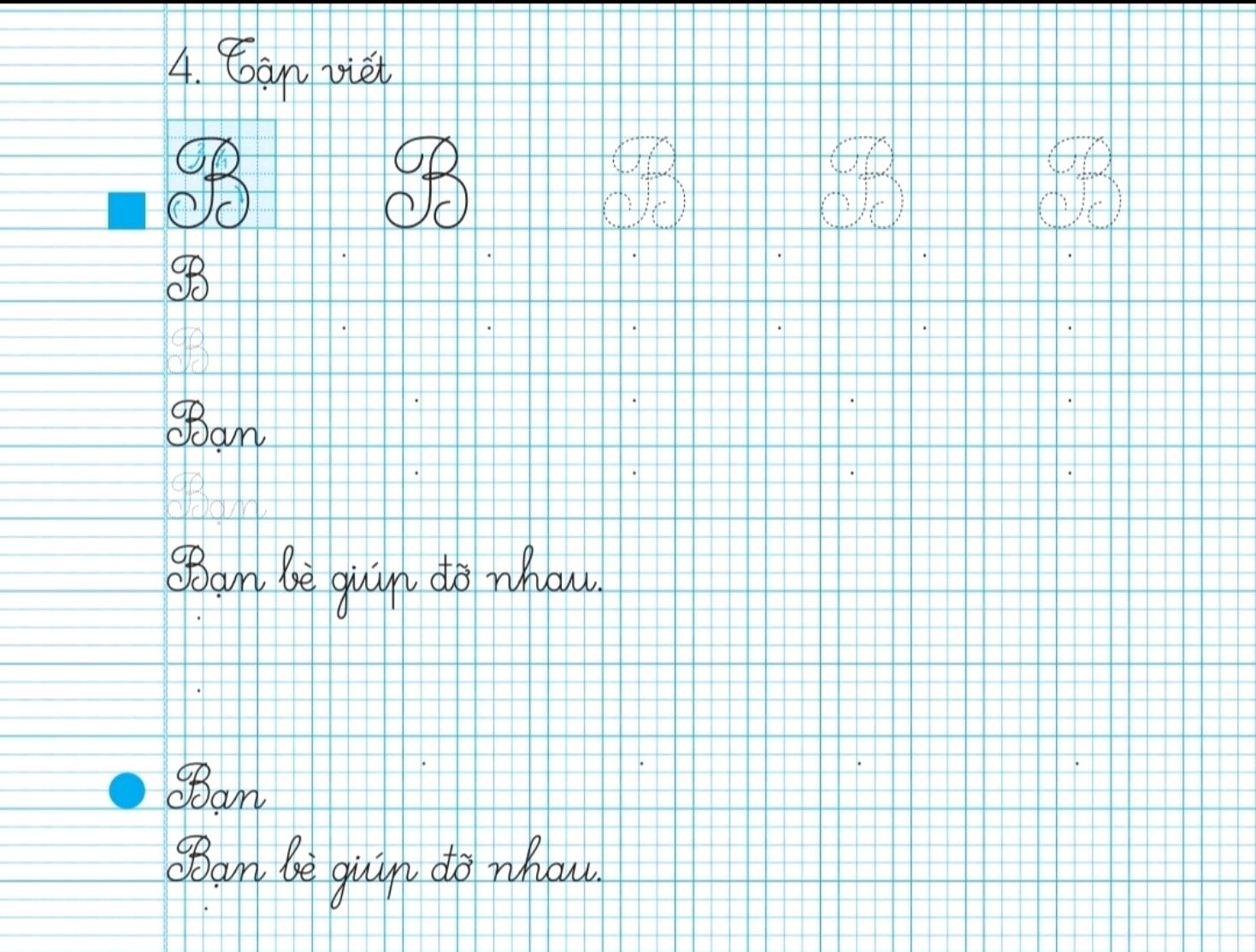 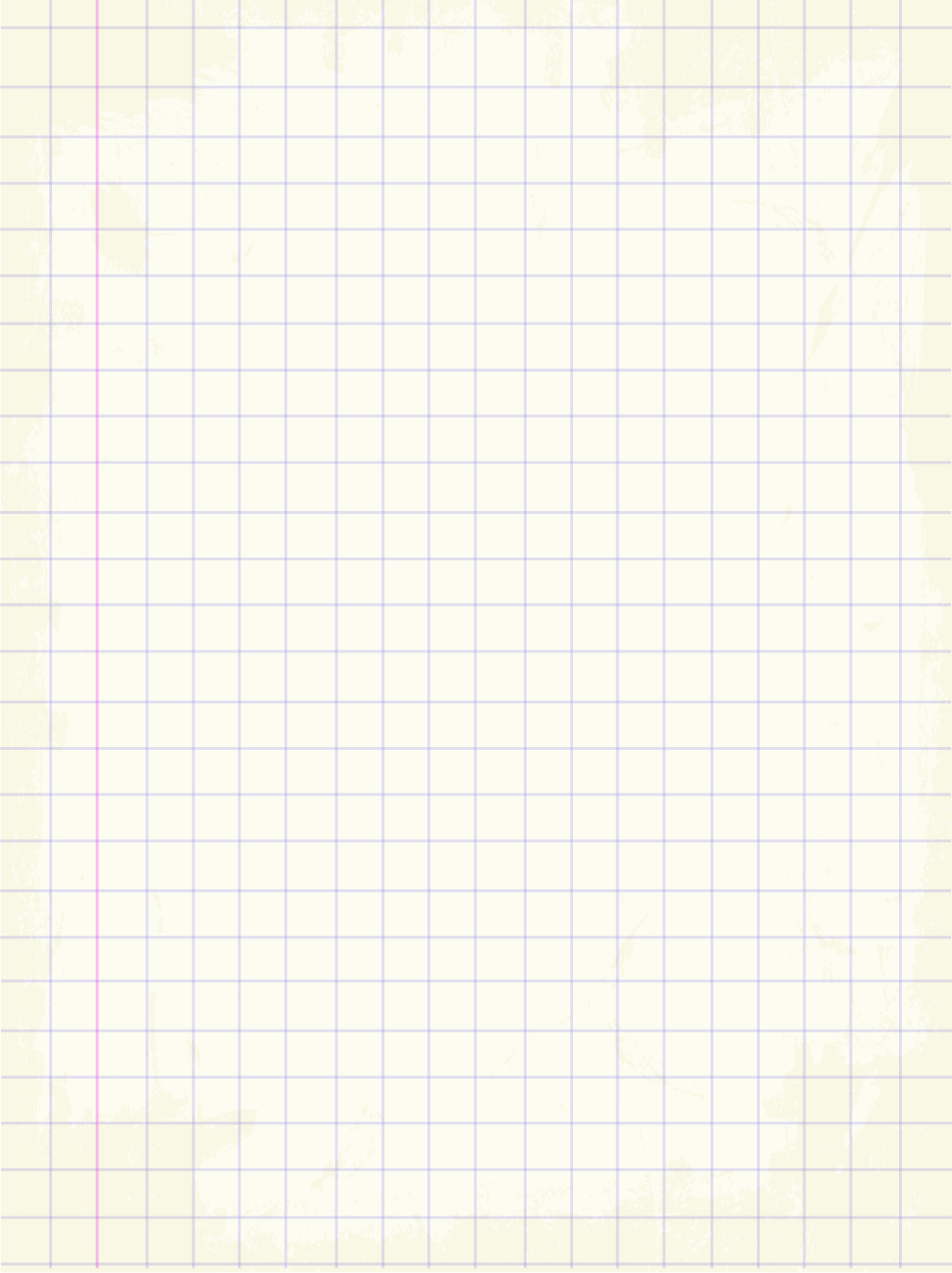 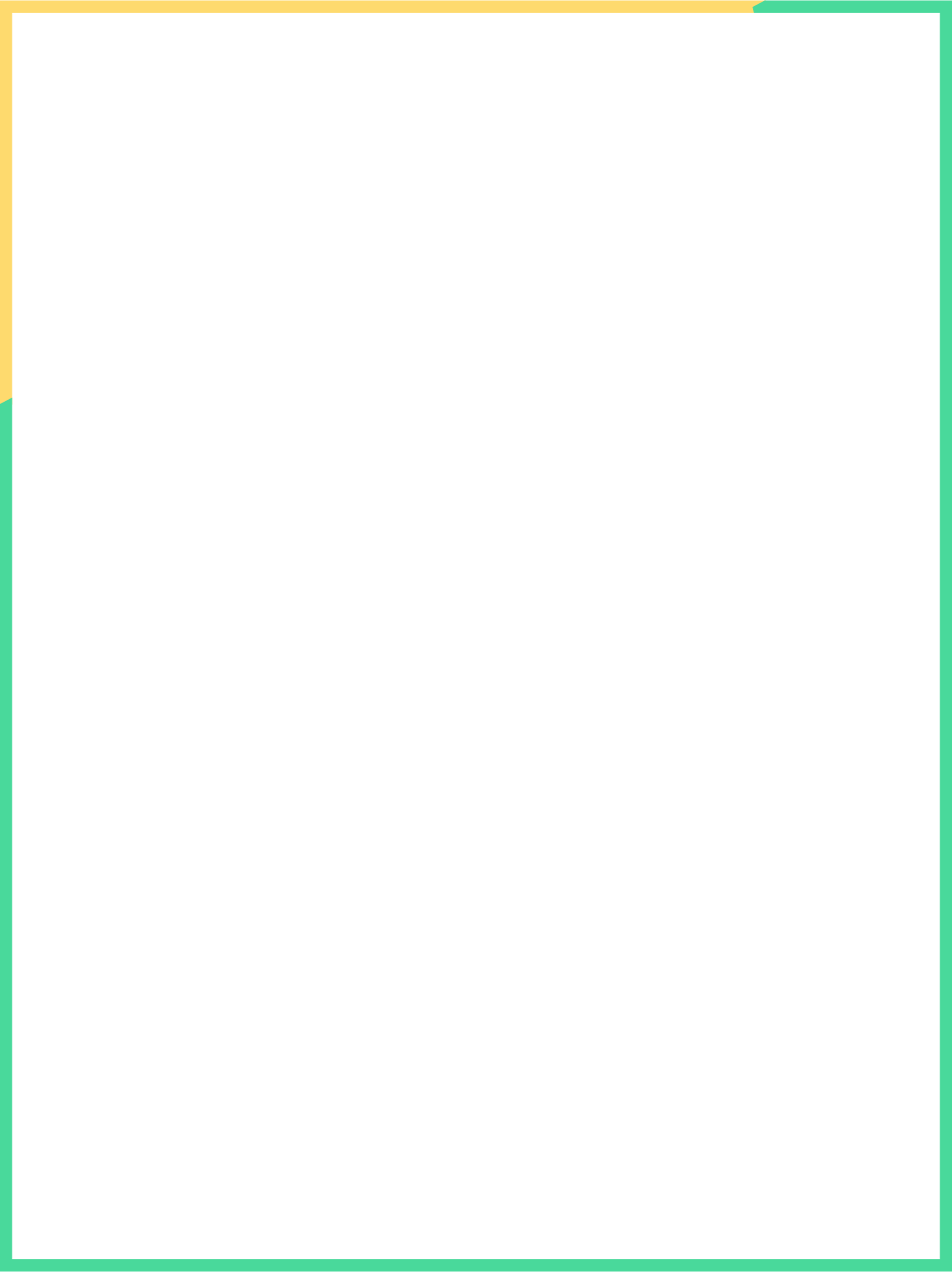 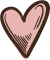 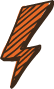 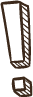 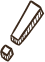 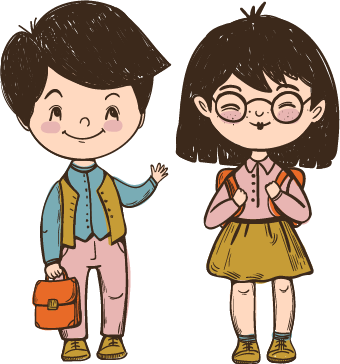 Củng cố, dặn dò
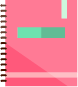 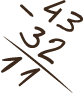 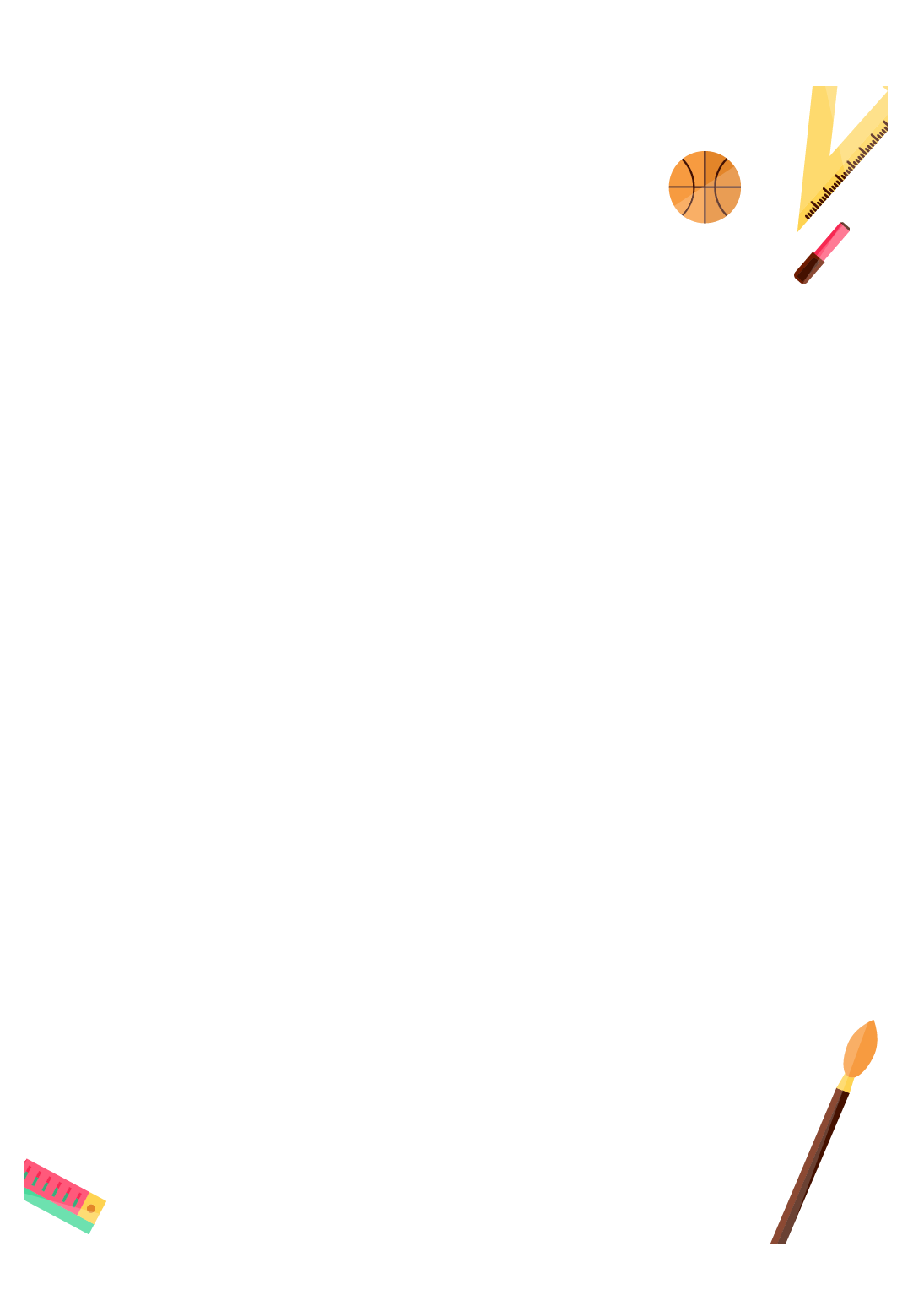 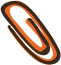 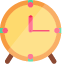